Welcome to worship
We’re glad you are here!
Central Parkway Baptist Church • Caring for People Because of Christ
Developing a real-world faithPraying with Power
James 5:13-20
Dr. Mark Matheson
To pray with power I must experience God’s presence(James 5:13)
To pray with power I must pray with other people James 5:14-16
To pray with power I must have faith and righteousness(James 5: 15-20
Point of Grace- Begin with me
Worship through Living
“…we make it our aim to be pleasing to Him.” 
     ~ 2 Corinthians 5:9b HCSB
Thank you for honoring God today with your worship!
Now that you have encountered and worshipped the Lord, go discover where God is working and join Him!
You are now entering the mission field!
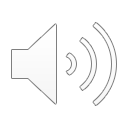 Central Parkway Baptist Church • Caring for People Because of Christ